主日信息
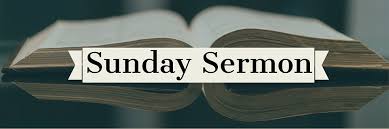 多加的复活Dorcas Returned to Life
Boise Chinese Christian Church 
3/31/2024
【使徒行传 Acts 9:36-42】
36 在约帕有一个女徒，名叫大比大，翻希腊话就是多加（“多加”就是“羚羊”的意思）。她广行善事，多施周济。
At Joppa there was a certain disciple named Tabitha, which is translated Dorcas. This woman was full of good works and charitable deeds which she did.
37 当时，她患病而死，有人把她洗了，停在楼上。
But it happened in those days that she became sick and died. When they had washed her, they laid her in an upper room.
【使徒行传 Acts 9:36-42】
38 吕大原与约帕相近。门徒听见彼得在那里，就打发两个人去见他，央求他说：“快到我们那里去，不要耽延。” And since Lydda was near Joppa, and the disciples had heard that Peter was there, they sent two men to him, imploring him not to delay in coming to them.
39 彼得就起身和他们同去。到了，便有人领他上楼。众寡妇都站在彼得旁边哭，拿多加与她们同在时所作的里衣外衣给他看。
Then Peter arose and went with them. When he had come, they brought him to the upper room. And all the widows stood by him weeping, showing the tunics and garments which Dorcas had made while she was with them.
【使徒行传 Acts 9:36-42】
40 彼得叫她们都出去，就跪下祷告，转身对着死人说：“大比大，起来！”她就睁开眼睛，见了彼得，便坐起来。But Peter put them all out, and knelt down and prayed. And turning to the body he said, “Tabitha, arise.” And she opened her eyes, and when she saw Peter she sat up.
41 彼得伸手扶她起来，叫众圣徒和寡妇进去，把多加活活地交给他们。
Then he gave her his hand and lifted her up; and when he had called the saints and widows, he presented her alive.
【使徒行传 Acts 9:36-42】
42 这事传遍了约帕，就有许多人信了主。
And it became known throughout all Joppa, and many believed on the Lord.
【约翰福音 John 11:25】
耶稣对她说：“复活在我，生命也在我；信我的人，虽然死了，也必复活。
Jesus said to her, “I am the resurrection and the life. He who believes in Me, though he may die, he shall live.
【哥林多前书 1 Corinthians 15：17-22】
17 基督若没有复活，你们的信便是徒然，你们仍在罪里。And if Christ is not risen, your faith is futile; you are still in your sins!
18 就是在基督里睡了的人也灭亡了。
Then also those who have fallen asleep in Christ have perished.
19 我们若靠基督只在今生有指望，就算比众人更可怜。If in this life only we have hope in Christ, we are of all men the most pitiable.
【哥林多前书 1 Corinthians 15：17-22】
20 但基督已经从死里复活，成为睡了之人初熟的果子。But now Christ is risen from the dead, and has become the firstfruits of those who have fallen asleep.
21 死既是因一人而来，死人复活也是因一人而来。
For since by man came death, by Man also came the resurrection of the dead.
22 在亚当里众人都死了，照样，在基督里众人也都要复活。For as in Adam all die, even so in Christ all shall be made alive.
【约翰福音John 6：38-40】
38 因为我从天上降下来，不是要按自己的意思行，乃是要按那差我来者的意思行。
For I have come down from heaven not to do my will but to do the will of him who sent me.
39 差我来者的意思，就是祂所赐给我的，叫我一个也不失落，在末日却叫他复活。
And this is the will of him who sent me, that I shall lose none of all that he has given me, but raise them up at the last day. ay.'
【约翰福音John 6：38-40】
40 因为我父的意思是叫一切见子而信的人得永生，并且在末日我要叫他复活。” 
For my Father's will is that everyone who looks to the Son and believes in him shall have eternal life, and I will raise him up at the last day.'
【罗马书 Romans 10:9】
你若口里认耶稣为主，心里信　神叫祂从死里复活，就必得救。
That if you confess with your mouth, 'Jesus is Lord,' and believe in your heart that God raised him from the dead, you will be saved.
【哥林多前书 1 Corinthians 15:50-53】
50 弟兄们，我告诉你们说，血肉之体不能承受　神的国，必朽坏的不能承受不朽坏的。
Now this I say, brethren, that flesh and blood cannot inherit the kingdom of God; nor does corruption inherit incorruption.
51 我如今把一件奥秘的事告诉你们，我们不是都要睡觉，乃是都要改变，
Behold, I tell you a mystery: We shall not all sleep, but we shall all be changed--
【哥林多前书 1 Corinthians 15:50-53】
52 就在一霎时，眨眼之间，号筒末次吹响的时候；因号筒要响，死人要复活，成为不朽坏的，我们也要改变。
in a moment, in the twinkling of an eye, at the last trumpet. For the trumpet will sound, and the dead will be raised incorruptible, and we shall be changed.
53 这必朽坏的总要变成不朽坏的（“变成”原文作“穿”。下同），这必死的总要变成不死的。
For this corruptible must put on incorruption, and this mortal must put on immortality.
【腓立比书 Philippians 3:20-21】
20 我们却是天上的国民，并且等候救主，就是主耶稣基督从天上降临。
For our citizenship is in heaven, from which we also eagerly wait for the Savior, the Lord Jesus Christ,
21 祂要按着那能叫万有归服自己的大能，将我们这卑贱的身体改变形状，和祂自己荣耀的身体相似。
who will transform our lowly body that it may be conformed to His glorious body, according to the working by which He is able even to subdue all things to Himself.
【启示录 Revelation 21:3-7】
3 我听见有大声音从宝座出来说：“看哪，　神的帐幕在人间。祂要与人同住，他们要作祂的子民；　神要亲自与他们同在，作他们的　神。And I heard a loud voice from heaven saying, “Behold, the tabernacle of God is with men, and He will dwell with them, and they shall be His people. God Himself will be with them and be their God.
4 　神要擦去他们一切的眼泪，不再有死亡，也不再有悲哀、哭号、疼痛，因为以前的事都过去了。” And God will wipe away every tear from their eyes; there shall be no more death, nor sorrow, nor crying. There shall be no more pain, for the former things have passed away.”
【启示录 Revelation 21:3-7】
5 坐宝座的说：“看哪，我将一切都更新了。”又说：“你要写上，因这些话是可信的，是真实的。” 
Then He who sat on the throne said, “Behold, I make all things new.” And He said to me, “Write, for these words are true and faithful.”
6 祂又对我说：“都成了！我是阿拉法，我是俄梅戛；我是初，我是终。我要将生命泉的水白白赐给那口渴的人喝。
And He said to me, “It is done! I am the Alpha and the Omega, the Beginning and the End. I will give of the fountain of the water of life freely to him who thirsts.
【启示录 Revelation 21:3-7】
7 胜的，必承受这些为业。我要作他的　神，他要作我的儿子。
He who overcomes shall inherit all things, and I will be his God and he shall be My son.